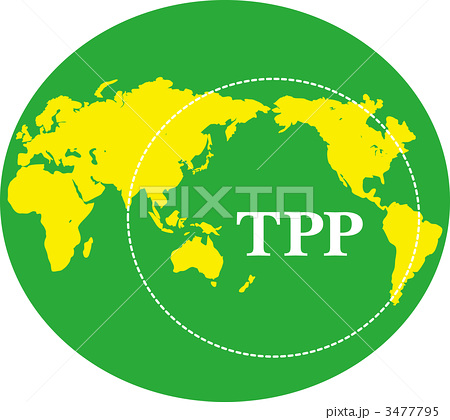 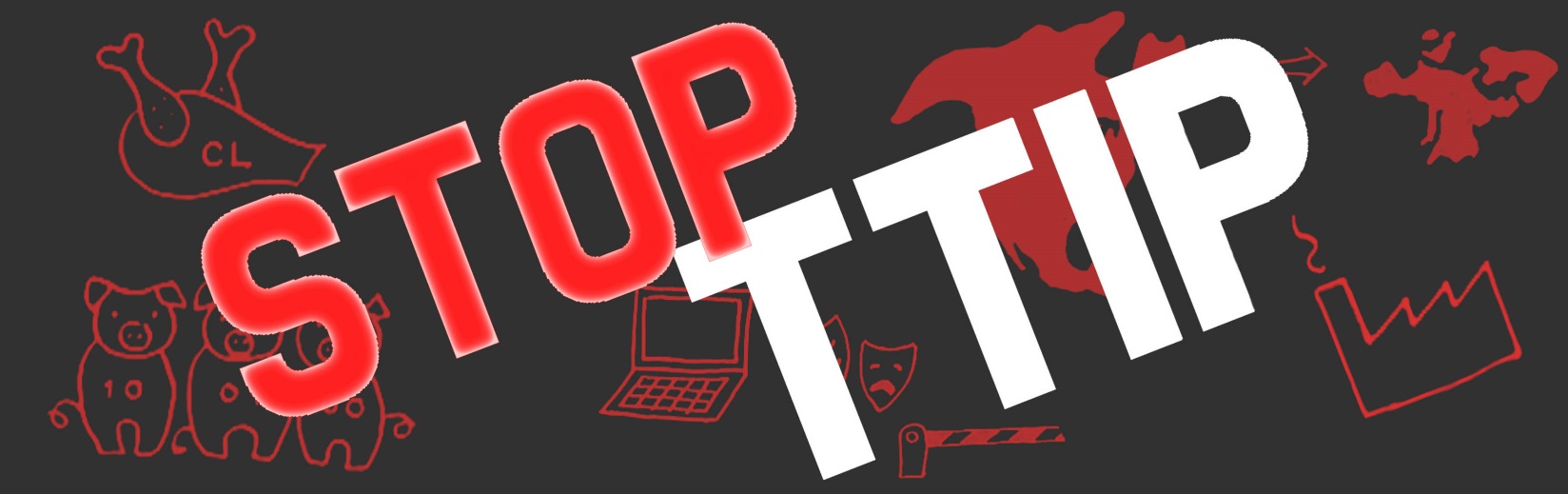 Our Debt-Money System:Trans Pacific Partnership (TPP)Transatlantic Trade & Investment Partnership (TTIP)  Session 5:  SUN 10:00 am – 11:50 am
Origin of Today’s International Trade System:BRETTON WOODS CONFERENCE 1944
44 representatives of the Allied Nations in World War II
met at Bretton Woods, N.H., in July 1944
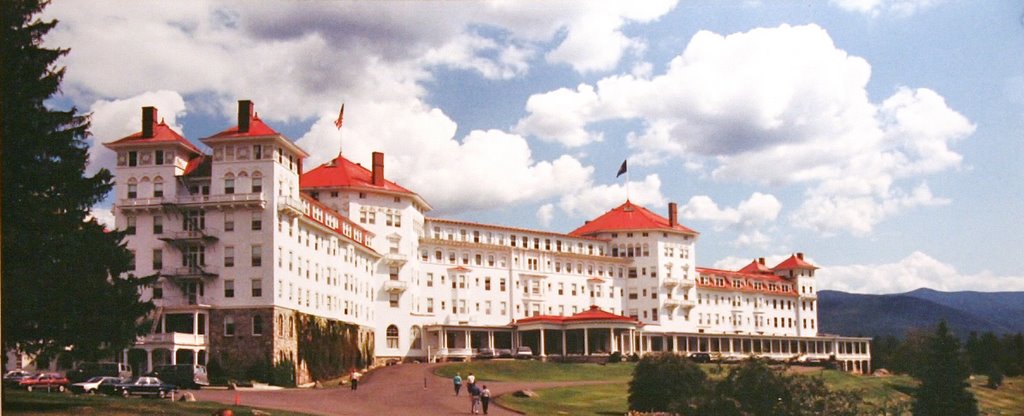 DEBT-MONEY & International Trade System
The American plan was accepted:
      a country needing money, would be
      given a loan (DEBT)

The IMF & World Bank were set up
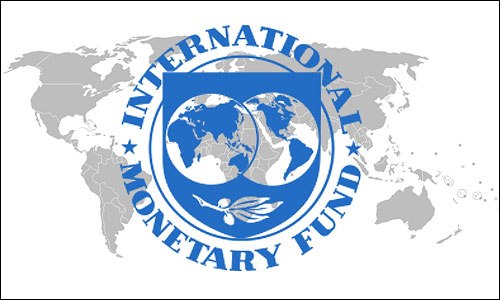 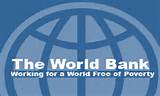 DEBT-MONEY & World Bank
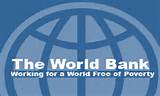 Debt-money
is loaned to
poor nations
3
1
World Bank
sells bonds
Banks create
debt-money &
     buy bonds
2
DEBT
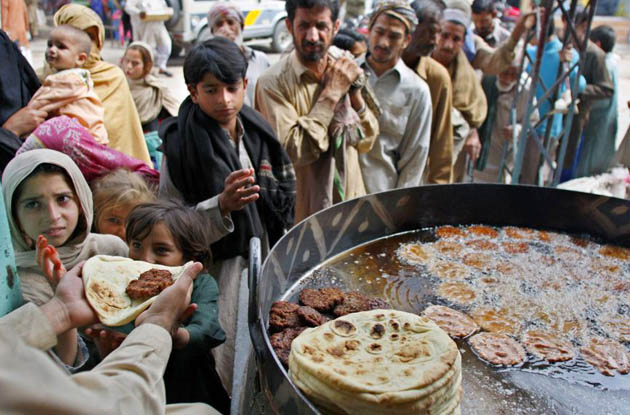 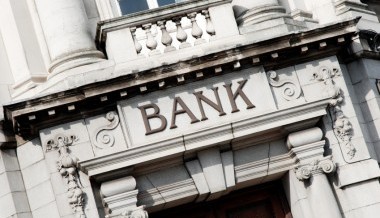 Private Commercial Banks
in Rich Nations
Third World Nations
4
DEBT-MONEY & Third World Nations
To repay their international debts, poor nations must earn dollars.

They compete against other poor countries, all who export similar products, glut the market, and drive down prices

They compete against the wealthy nations, who strive to maximize exports and minimize imports, because they too have massive public and private debts
ALL NATIONS 
ARE IN DEBT !!!!
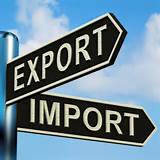 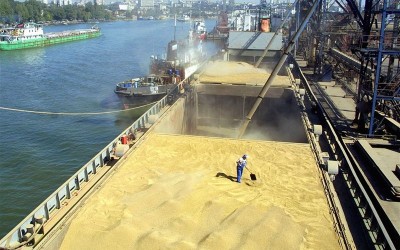 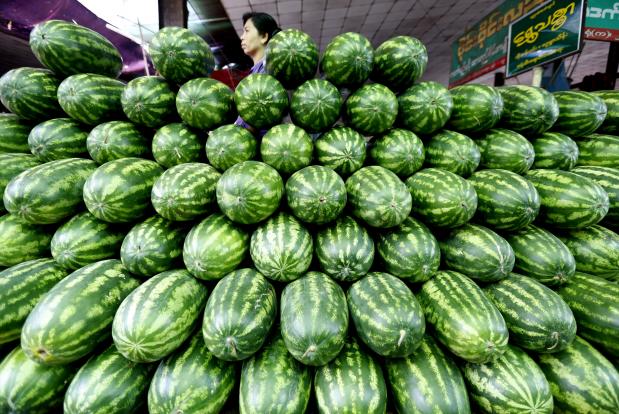 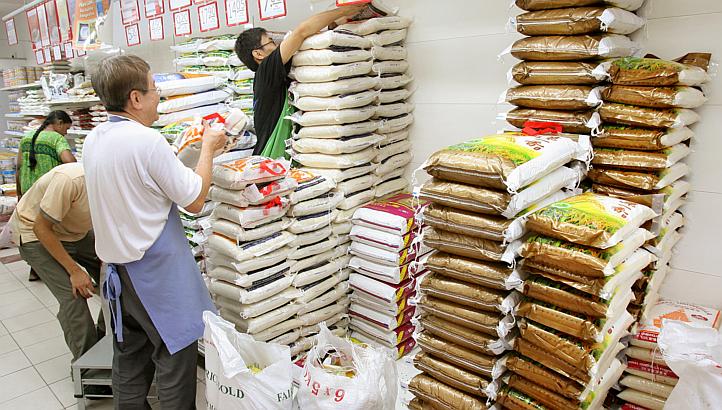 WHAT IS TPP?   TTIP?
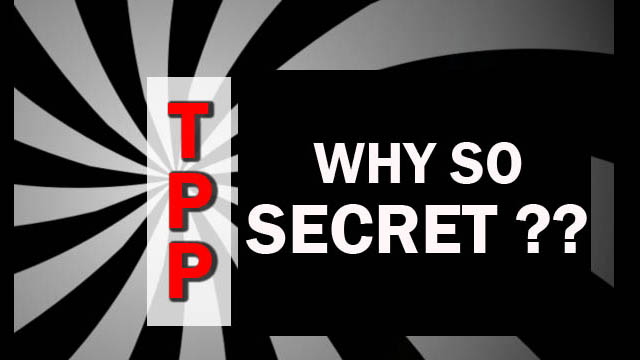 The Trans Pacific Partnership is called a “Free Trade” Agreement, purportedly to regulate trade relations among the US and 11 other Pacific Rim Countries:
Mexico
Canada
Japan
Singapore
Vietnam
Australia
New Zealand
Chile
Peru
Malaysia
Brunei
This agreement covers more than
 40% of the global economy.
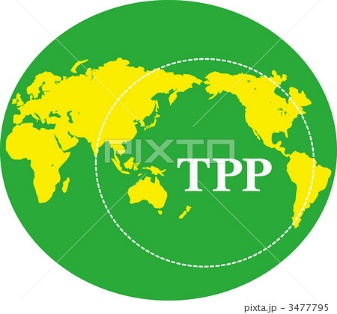 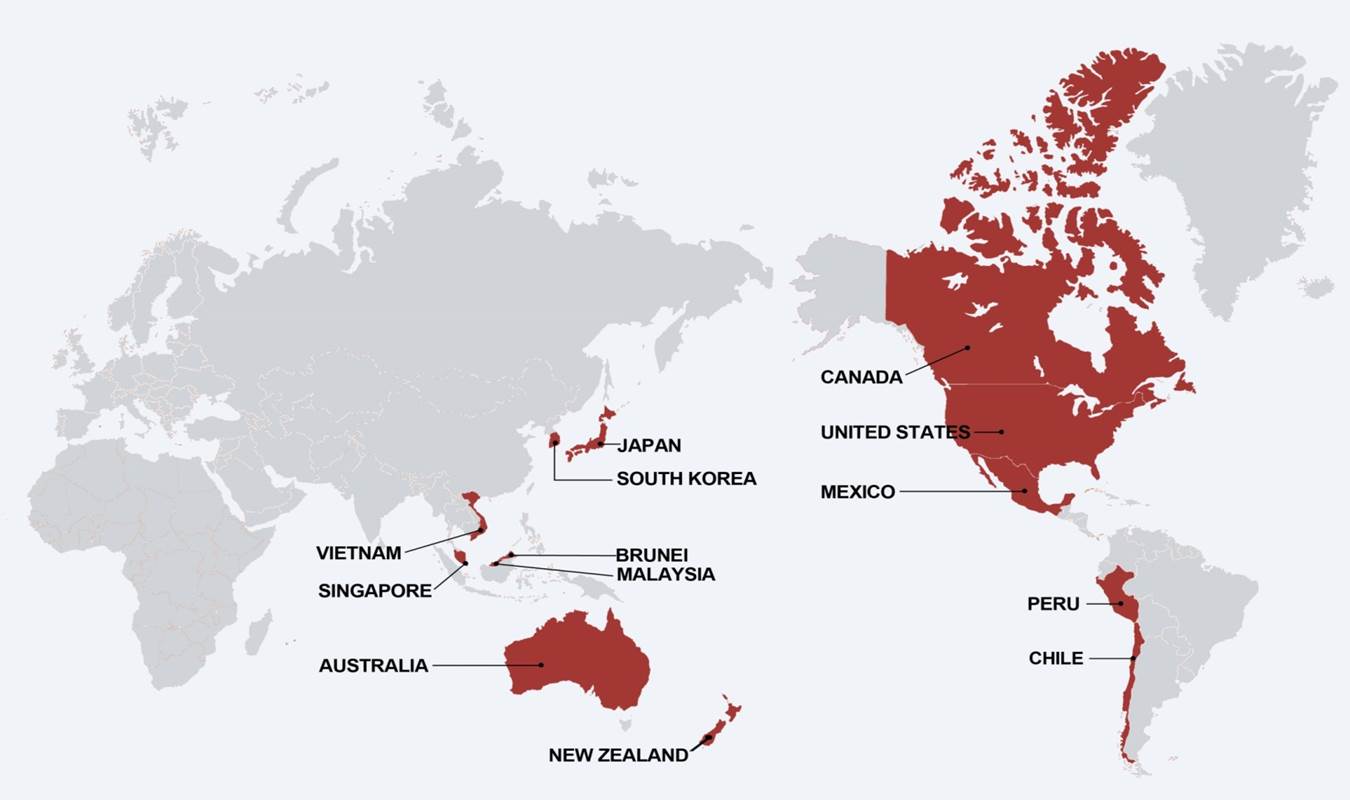 The Transatlantic Trade & Investment Partnership is called a “Free Trade” Agreement, purportedly to regulate trade relations between the U.S. and the European Union.


This agreement covers more than
 60% of global GDP.
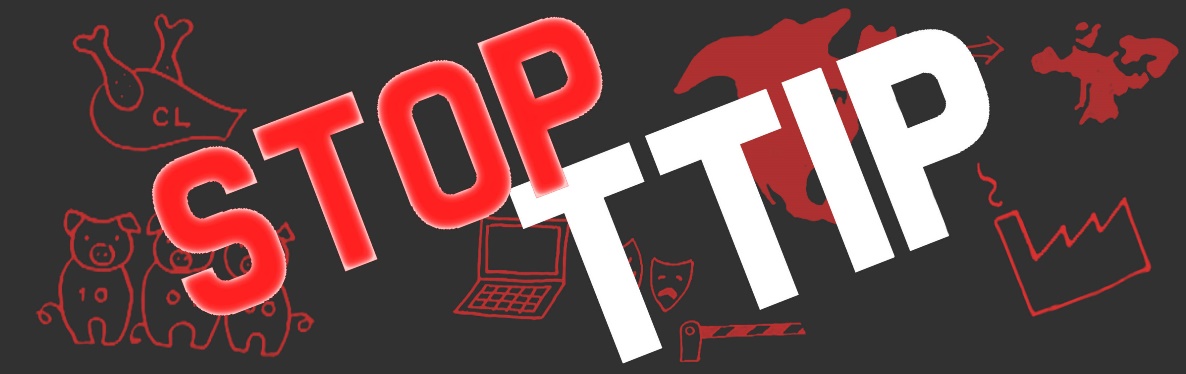 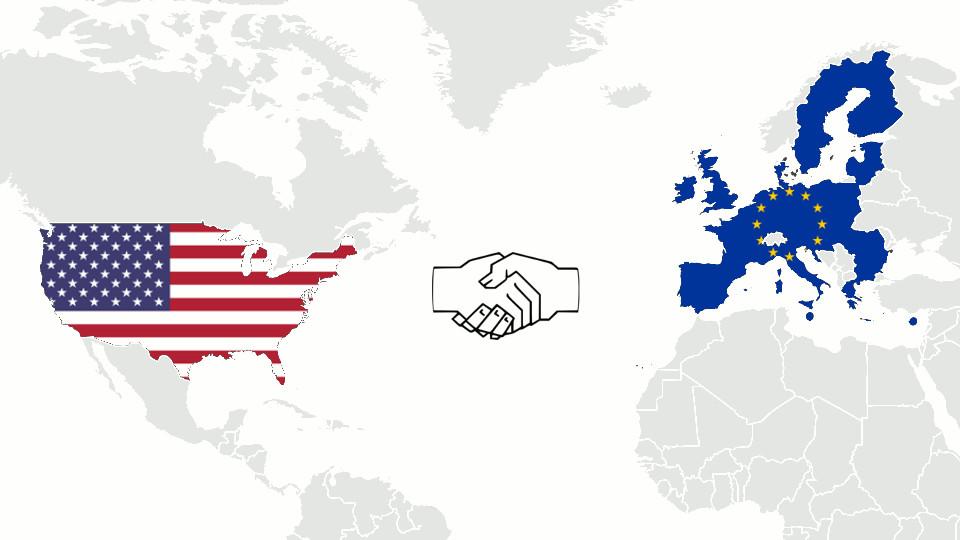 EUROPEAN DEMONSTRATIONS AGAINST THE TTIP
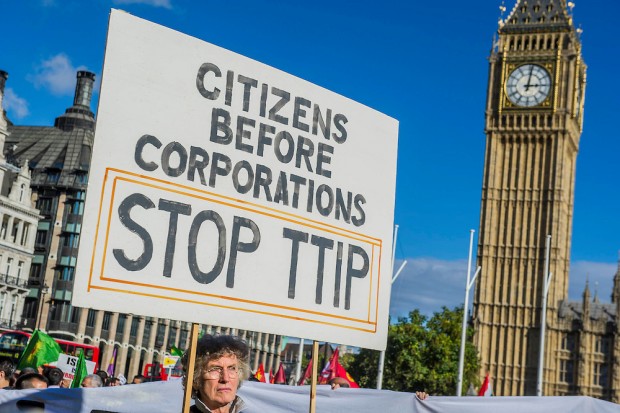 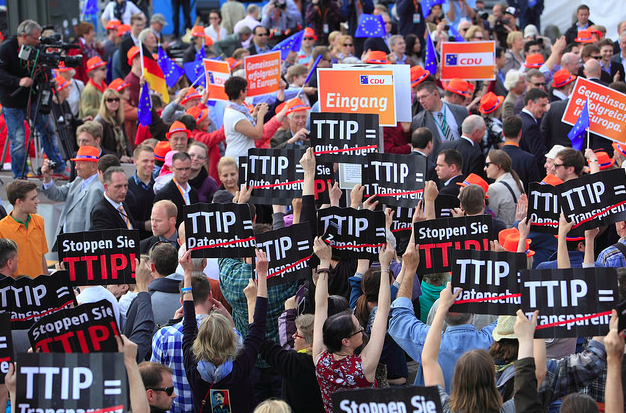 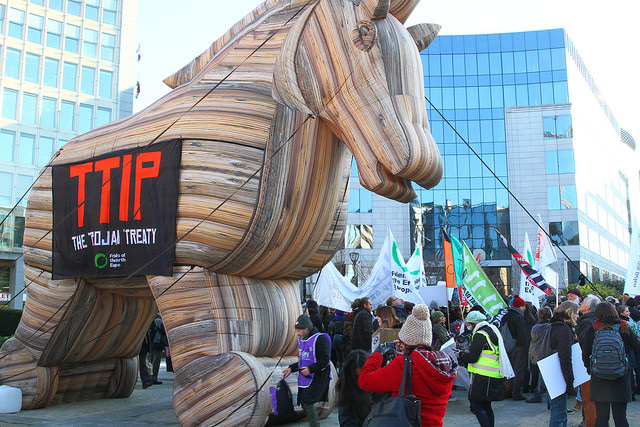 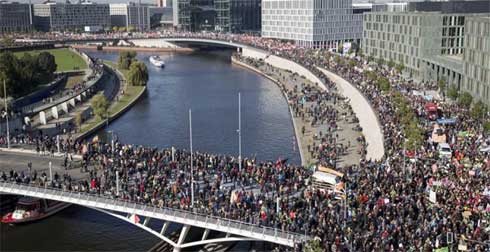 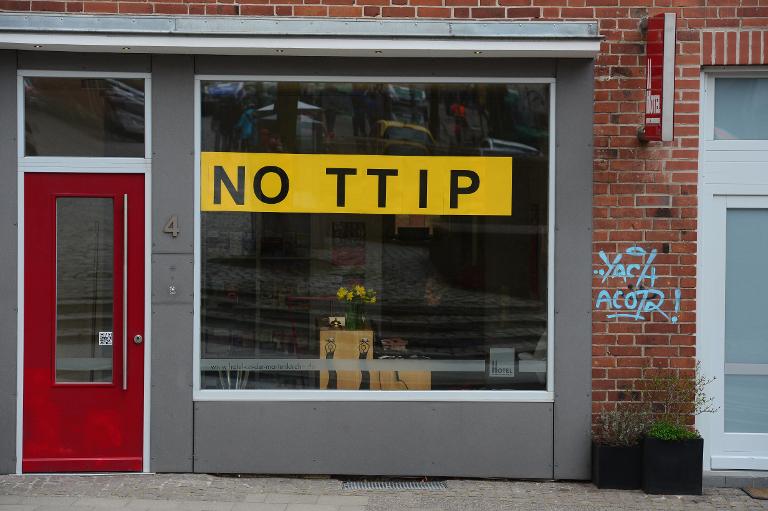 They say they are ‘trade agreements’, but they are WAY MORE!!!!
THERE ARE MANY CHAPTERS BUT VERY FEW OF THEM ARE ON TRADE…
IT IS AN AGREEMENT TO PROMOTE CORPORATE POWER…
SOME OF THE AREAS COVERED:
INTELLECTUAL PROPERTY (COPYRIGHT
AND PATENTS)
ENVIRONMENTAL POLICY
FINANCIAL SERVICES
PROCUREMENT
INVESTMENT – ‘ISDS’
INTERNET ACCESS
MEDICATIONS
LABOR RIGHTS
BANKING REGULATIONS
FARM POLICY/AGRICULTURE
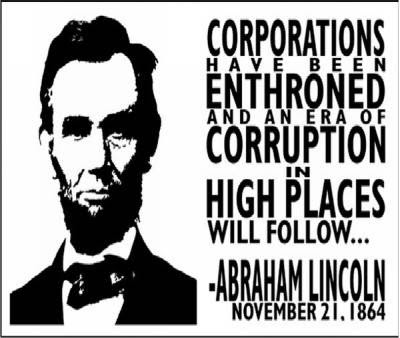 TRADE NEGOTIATIONS

THE TPP & TTIP ARE BEING NEGOTIATED IN SECRET BY U.S. TRADE REPRESENTATIVES (Part of the Executive Office of the President).

2.  THERE ARE MOSTLY CORPORATE LOBBYISTS, ACTING AS “ADVISORS,” WITH SECURITY CLEARANCE, ALLOWED TO SEE THE TEXT OF THE AGREEMENT.

3.   SOME MEMBERS OF CONGRESS HAVE VIEWED THE TEXT.
HISTORY


BEFORE CONGRESS PASSED NAFTA (NORTH ATLANTIC FREE TRADE AGREEMENT) IN 1994, TRADE AGREEMENTS COVERED ONLY  QUOTAS AND TARIFFS.

STARTING WITH NAFTA, THE SO-CALLED “FREE TRADE” AGREEMENTS HAVE EXPANDED THE AREAS COVERED – LIKE  INTERNET ACCESS, INTELLECTUAL PROPERTY, ENVIRONMENT, ETC.
 
SINCE 1994, THERE HAVE BEEN MULTIPLE FREE TRADE AGREEMENTS… MOST HAVE INCLUDED A CLAUSE  CALLED: ISDS --  INVESTOR STATE DISPUTE SETTLEMENT.
ISDS
INVESTOR STATE DISPUTE SETTLEMENT CLAUSE
THIS CLAUSE ELEVATES CORPORATIONS TO THE STATUS OF A STATE…


IT ALLOWS FOREIGN CORPORATIONS TO SUE SOVEREIGN GOVERNMENTS…


AND WIN HUGE MONETARY AWARDS, BASED ON THE LOSS OF EXPECTED FUTURE PROFITS DUE TO DOMESTIC LAWS, SUCH AS LAWS PROTECTING THE ENVIRONMENT, WORKERS, HEALTH AND SAFETY… 


ALL OF OUR PROTECTIVE LEGISLATION IS IN JEOPARDY.    


THE NUMBER OF ISDS CASES HAS DRAMATICALLY INCREASED SINCE 1994.
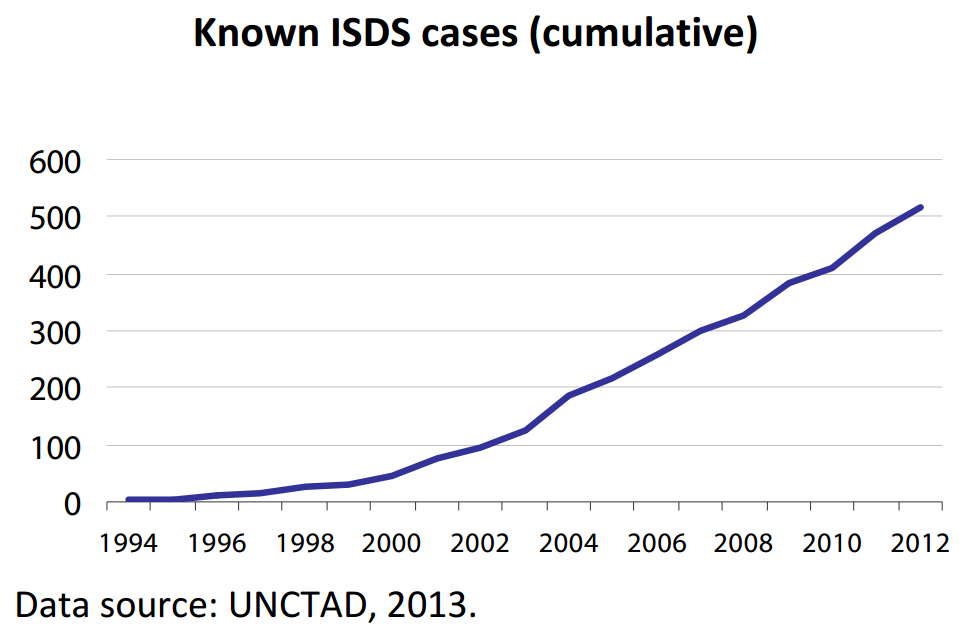 ISDS EXAMPLES
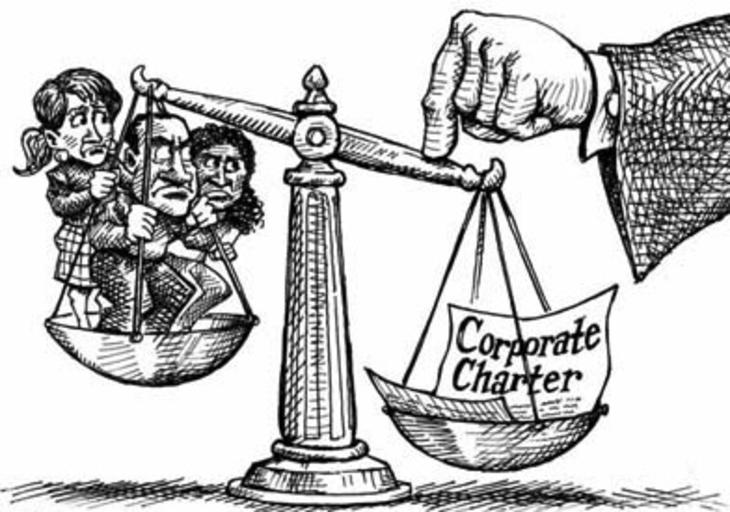 NATIONAL SOVEREIGNTY
ISDS EXAMPLE #1:

     THE HIGHEST REWARD SO FAR IS 3.2 BILLION $ 
GIVEN TO OCCIDENTAL OIL CO.

OCCIDENTAL SUED EQUADOR OVER EQUADOR’S TERMINATION OF AN OIL CONCESSION CONTRACT, EVEN THOUGH THE TERMINATION WAS  APPARENTLY LEGAL.
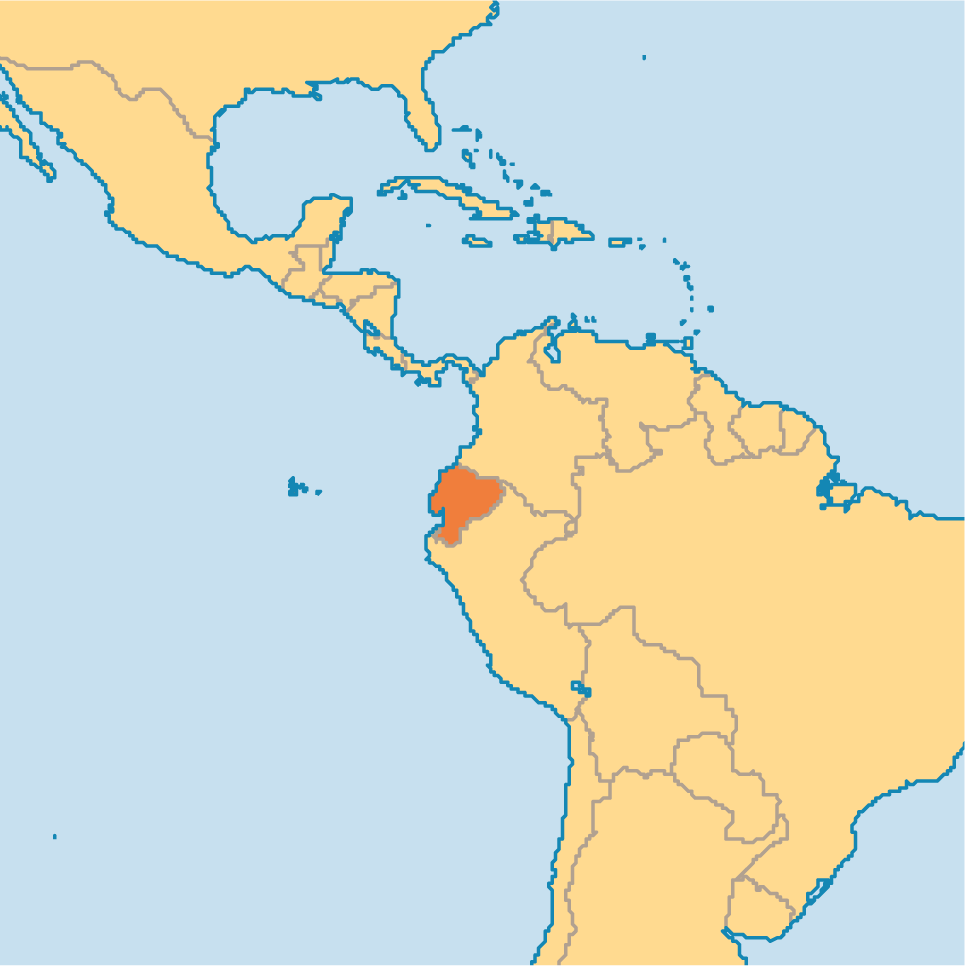 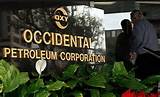 ISDS #2: NUCLEAR

IN 2012, VATTENFALL, A SWEDISH UTILITY  OPERATING 2 NUCLEAR PLANTS IN GERMANY, SUED THE GERMAN FEDERAL GOVERNMENT, AFTER GERMANY DECIDED TO SHUT DOWN THEIR NUCLEAR POWER INDUSTRY, FOLLOWING FUKUSHIMA.

THIS IS STILL IN ARBITRATION.
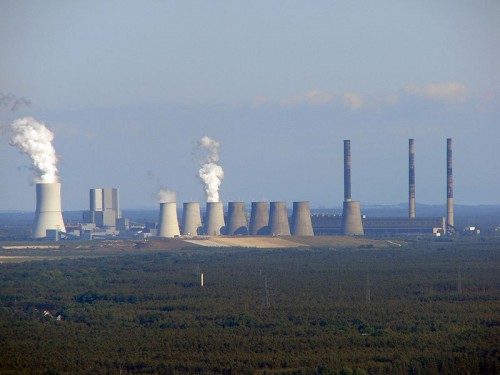 VATTENFALL
ISDS #3 FRACKING
IN 2013, U.S. MINING COMPANY, LONEPINE RESOURCES INC. SUED CANADA BECAUSE THE PROVINCE OF QUEBEC PUT A MORATORIUM ON FRACKING, DUE TO  ENVIRONMENTAL  CONCERNS.
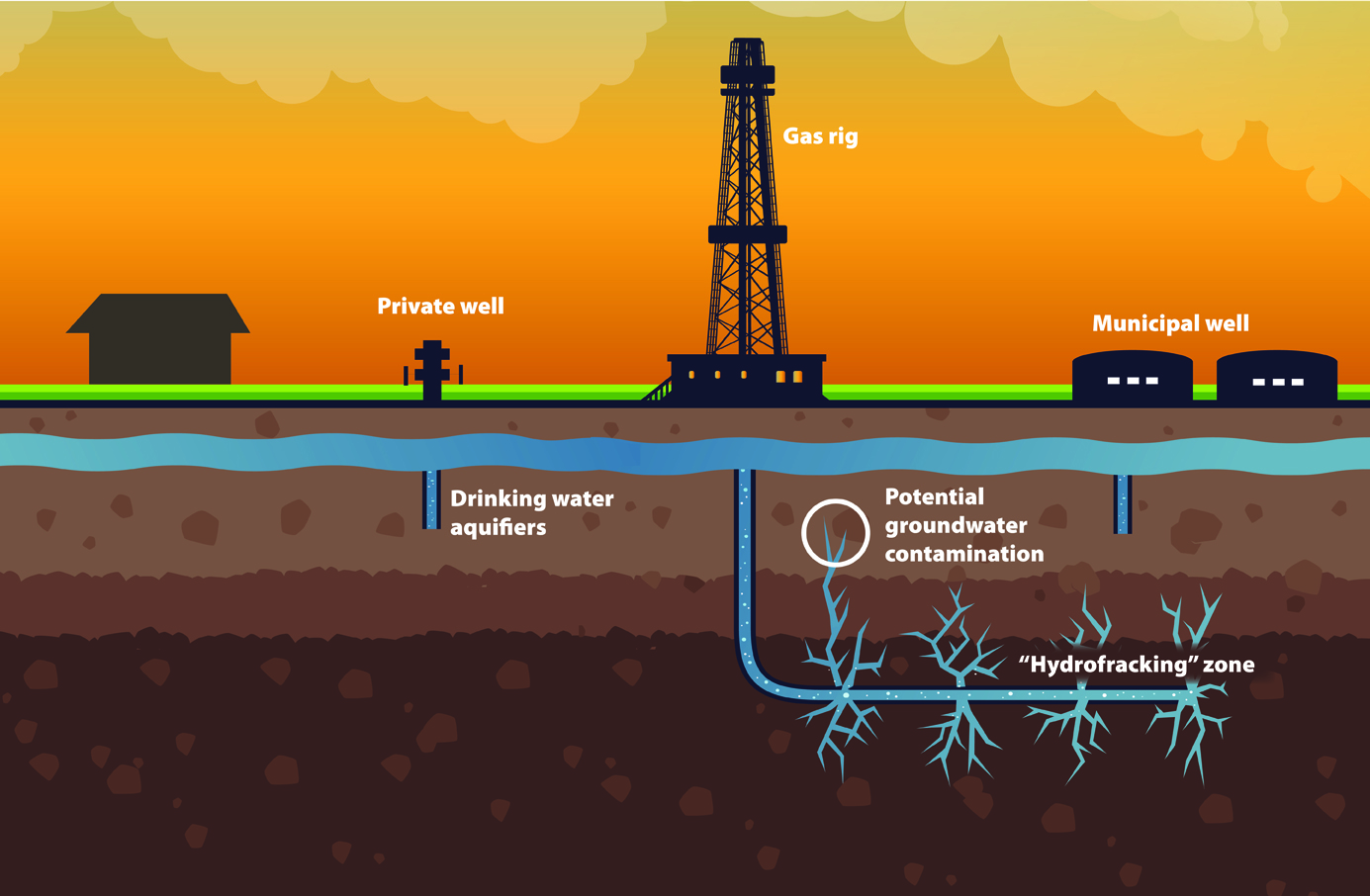 #4 ISDS EXAMPLE:  MINIMUM WAGE

A FRENCH MULTI-NATIONAL, VEOLIA GROUP,  IS SUING EGYPT, CONTESTING INCREASES IN EGYPT’S MINIMUM WAGE.
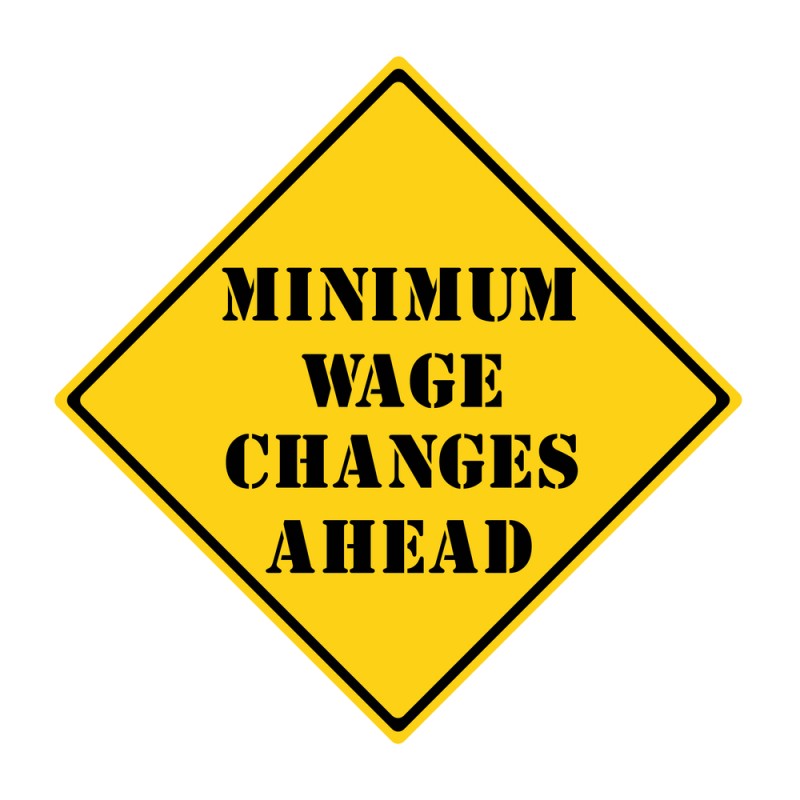 HOW DOES THE ISDS OPERATE?
A PANEL OF THREE JUDGES 

THE JUDGES ARE CORPORATE ATTORNEYS.

PROCEEDINGS ARE SECRET.

THERE IS NO APPEAL.
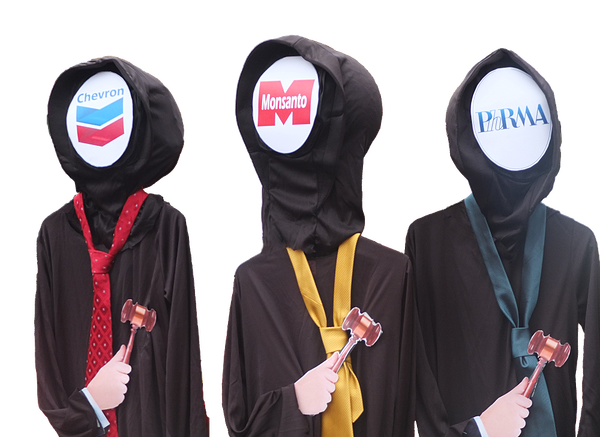 THE JUDGES ONLY CONSIDER THE LOSS OF “EXPECTED FUTURE PROFITS”,
 BUT NOT THE RIGHT TO
 A CLEAN ENVIRONMENT,
 FAIR LABOR STANDARDS,
 HEALTH AND SAFETY OF POPULATION,
  GENERAL WELFARE
THE END
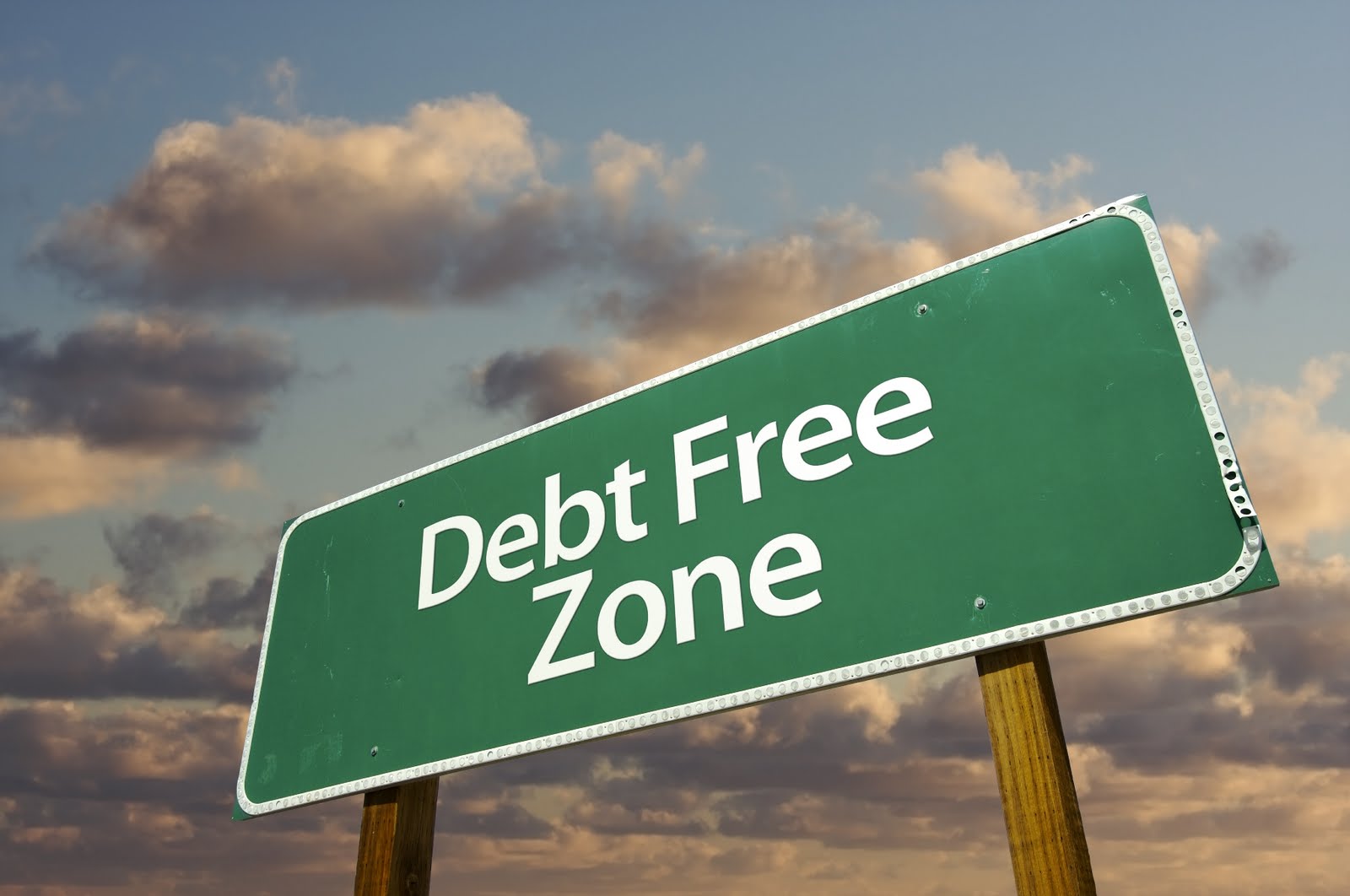